ANNOUNCEMENTS:
Ch 8 HW Quiz and Ch 8 HW due Tomorrow
Rocket Labs due Friday 11/6 by 11:59 pm on Turnitin- DON’T WAIT ‘TIL THE LAST MINUTE!
Ch 9 HW Quiz and HW due Mon 11/9
Energy and Momentum EXAM Thursday- Friday 11/12-13
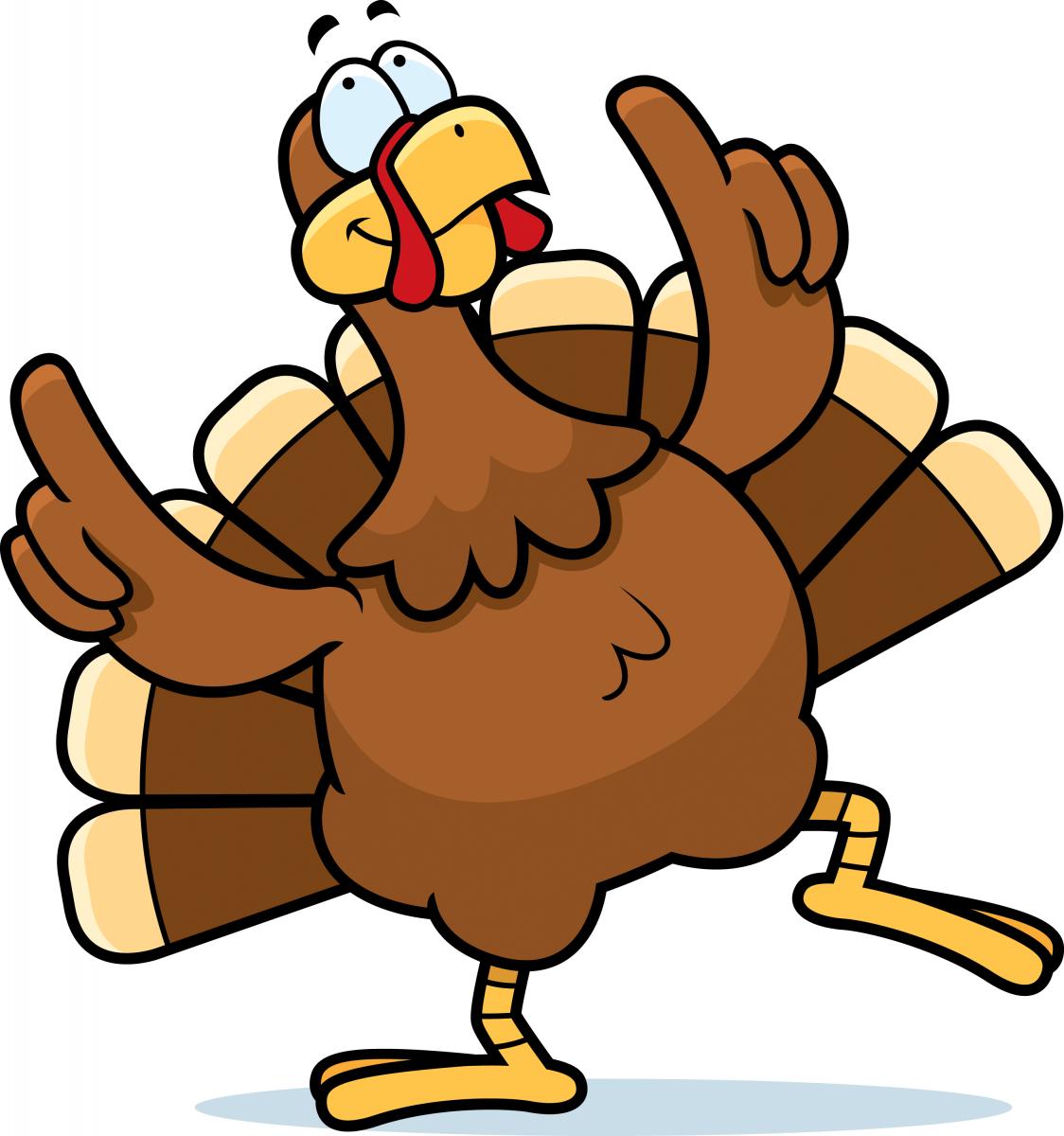 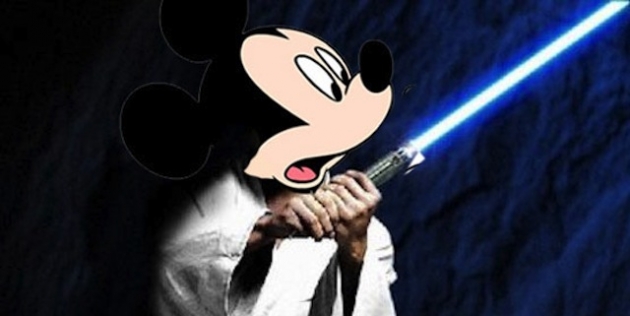 Force from Potential Energy
Lesson 9
Force and Potential Energy: How do we get a force vector from a potential energy surface?
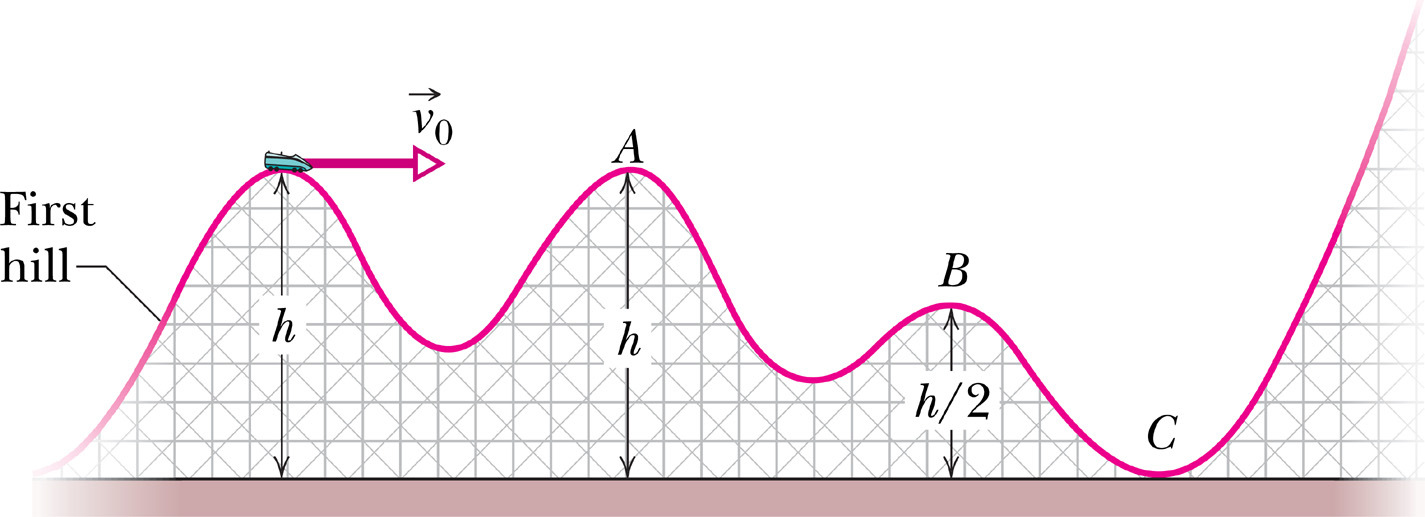 U
x
Neutral Equilibrium – 1st and 2nd Derivatives
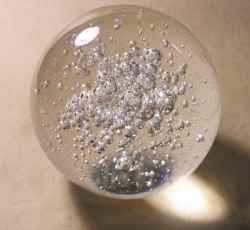 U
x
Stable Equilibrium – 1st and 2nd Derivatives
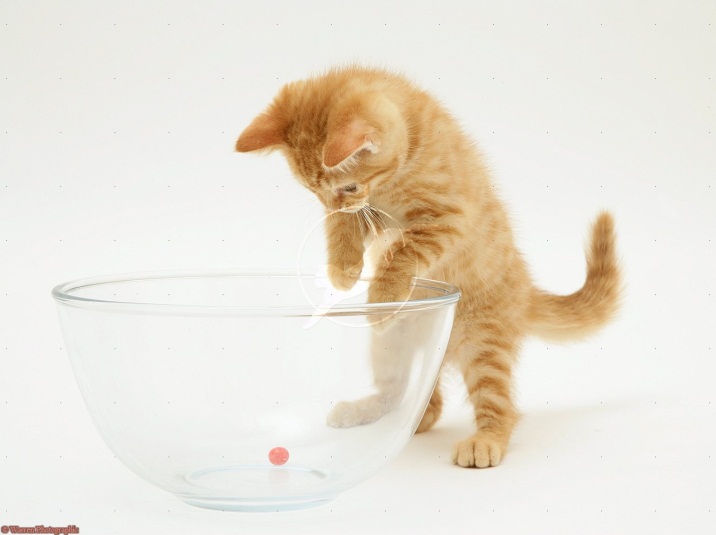 U
x
Unstable Equilibrium – 1st and 2nd Derivatives
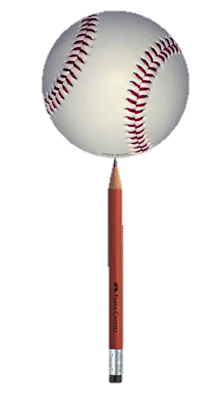 More on Potential Energy and Force
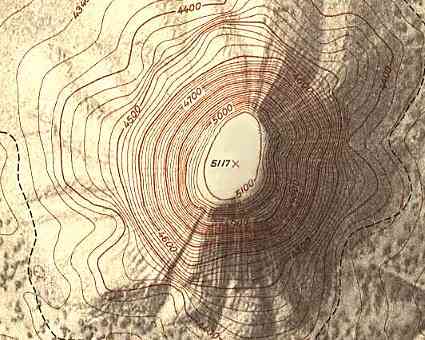 Molecular potential energy diagrams
U
R
Problem: The potential energy of a two-particle system separated by a distance r is given by U(r) = A/r, where A is a constant. Find the radial force F that each particle exerts on the other.
Problem: A potential energy function for a two-dimensional force is of the form U = 3x3y – 7x. Find the force acting at a point (x,y).